Nutrients and Beyond!

The Six Nutrient Groups
Nutrition
The study of food components and their use by the body to  sustain life and health
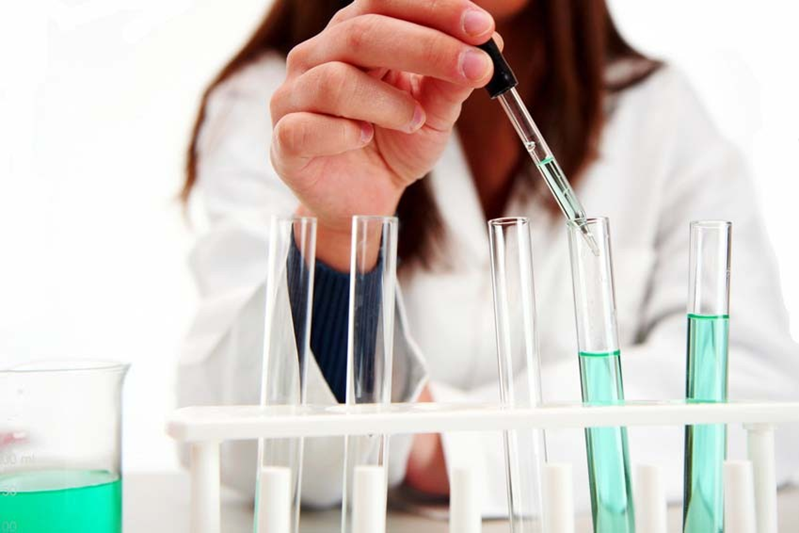 Nutrients
Water  
Carbohydrates 
Fats
Proteins  
Vitamins  
Minerals
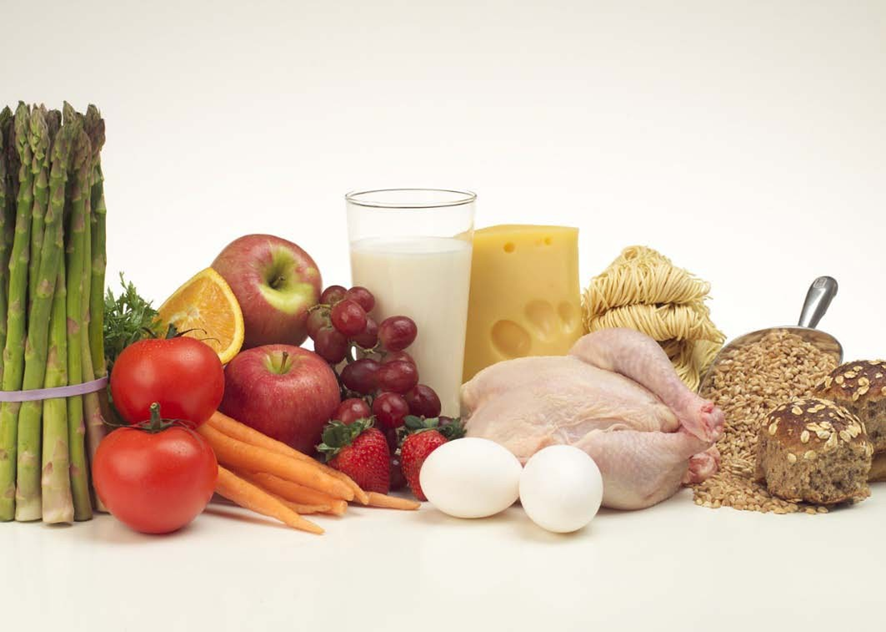 Water
Main component of many  foods
Influences texture,  appearance and taste of  food
Maintains body  temperature
Transports nutrients and  waste
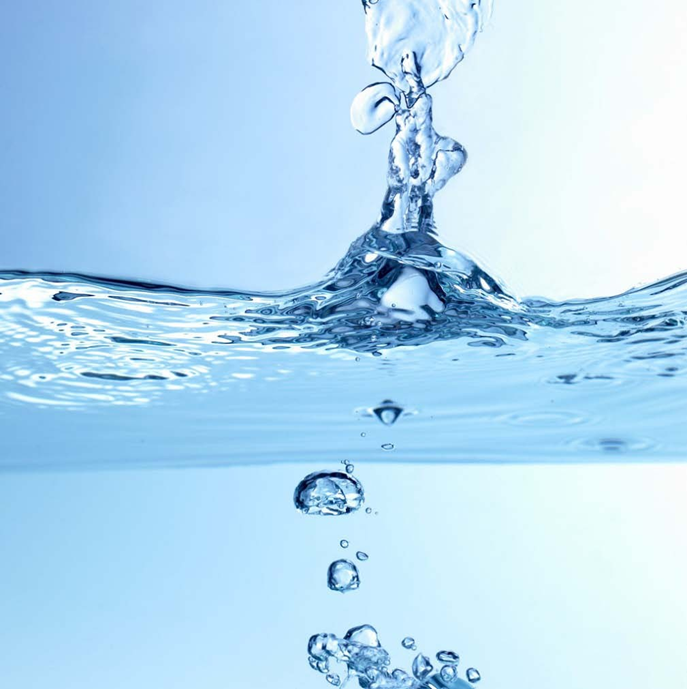 Carbohydrates
Make up the bulk of the  biomass in food
Major source of energy for  humans
Provide reserve energy store  for all living things
Form the vital structure of  living cells
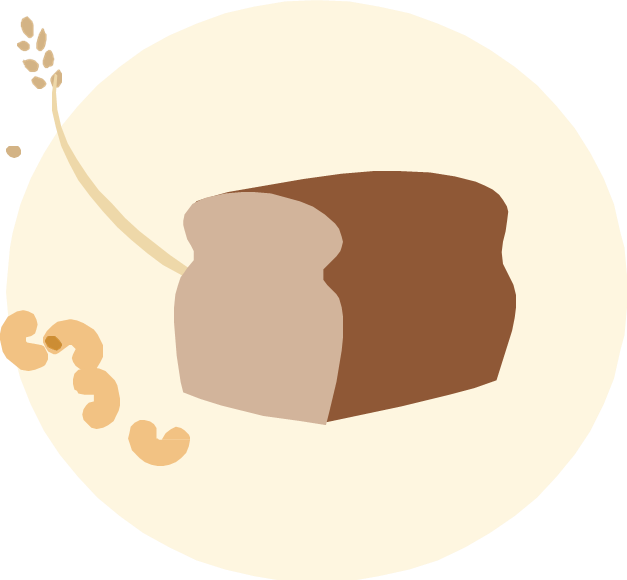 Carbohydrates - Simple
Sugars
Monosaccharides
Fructose
Glucose
Galactose
Disaccharides
Sucrose
Maltose
Lactose
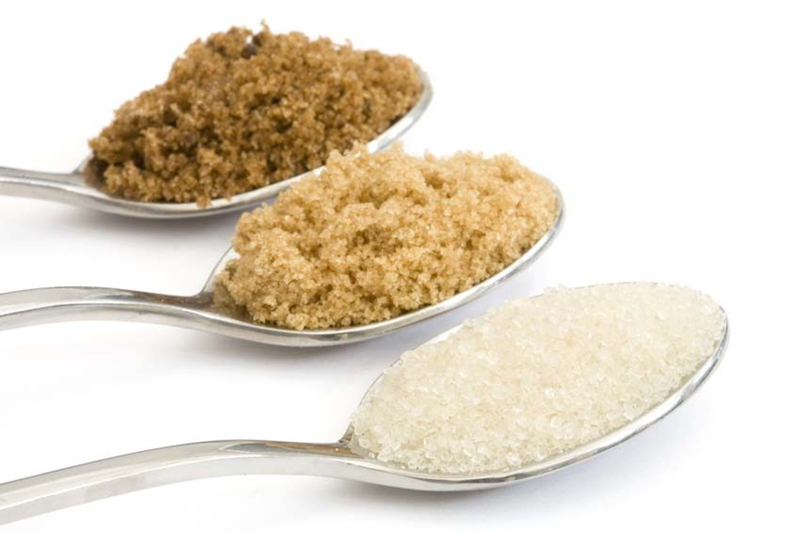 Carbohydrates - Complex
Also called polysaccharides or macromolecules
Types
Starches
Cellulose
Carbohydrate gums and pectins
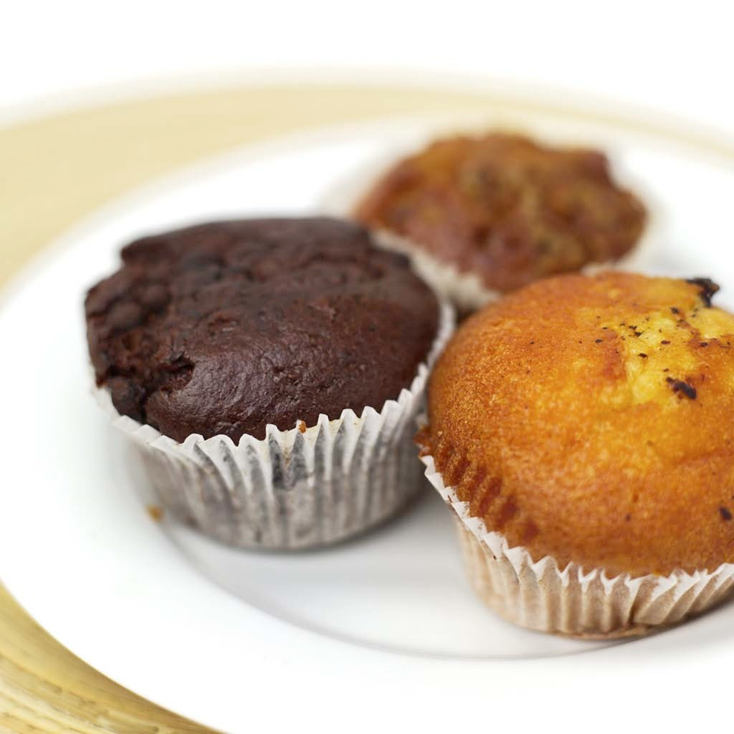 Fats
Play an important role in food
preparation and general health
Have a place in a healthful diet
Key is to keep everything in balance
Lipids are insoluble in water and have a greasy feel
Fats
Oils
Shortening
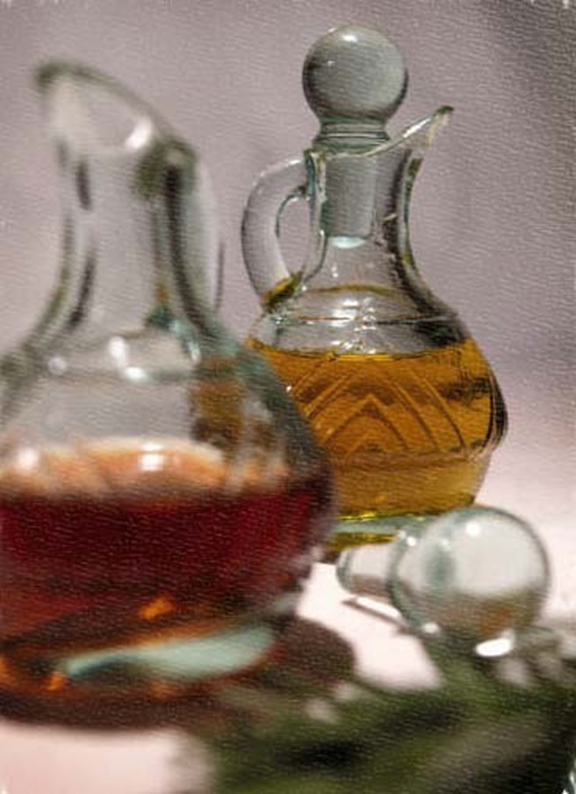 Proteins
Complex molecules
Needed for:
Growth and repair of body  tissue
Fighting disease
Fluid and electrolyte balance
pH balance
Regulating body functions
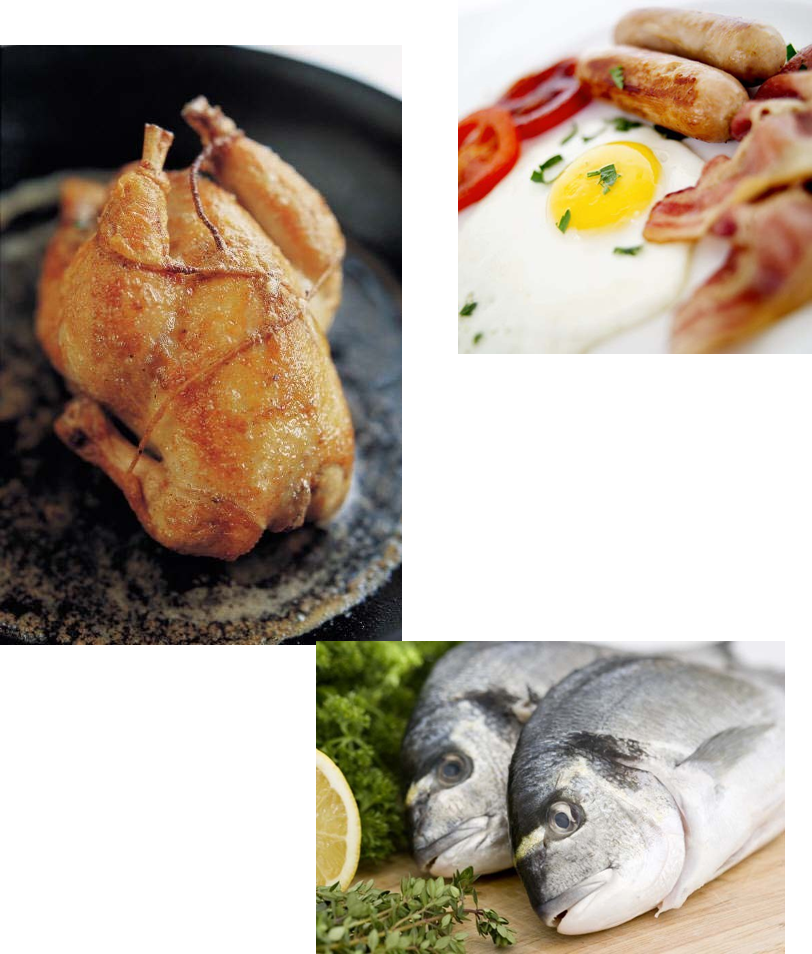 Vitamins – Fat-soluble
Vitamins A, D, E, K
Generally found in fats and  oils in foods
Cannot be easily excreted
Stored in the liver or fatty  tissues
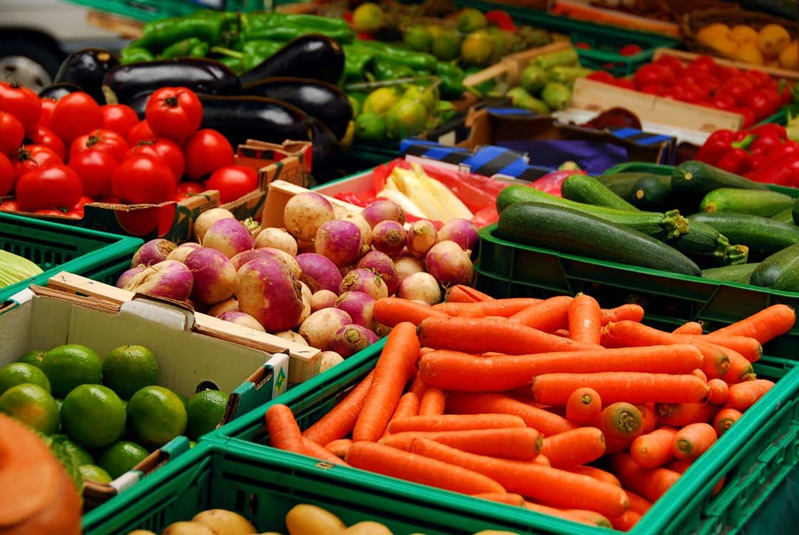 Vitamins – Water-Soluble
B vitamins and vitamin C
B1 (Thiamin)
B2 (Riboflavin)
B3 (Niacin)
B6 (Pyridoxine)
Folate, folic acid, folacin
B12 (Cyanocobalamin)
Pantothenic acid
Biotin
Vitamin C (Ascorbic acid
Cannot be stored in the  body
Excess quantities excreted
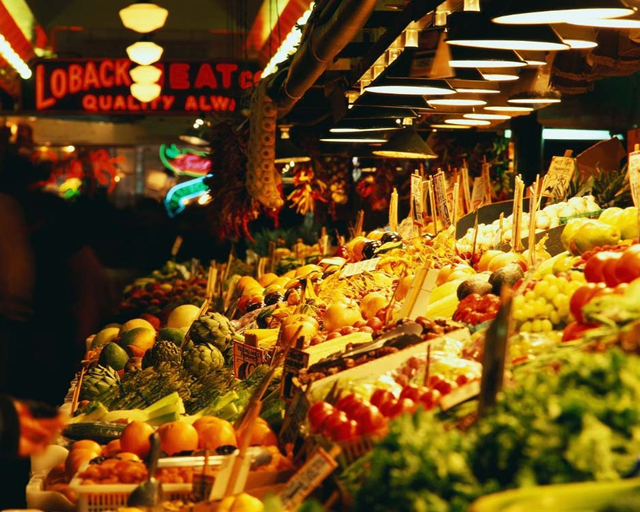 Major Minerals
Calcium
Phosphorus
Magnesium
Sodium, Chloride and Potassium
Simplest chemical structure
Minerals are elements
Make up about 2.3 kg of the  mass of the average adult
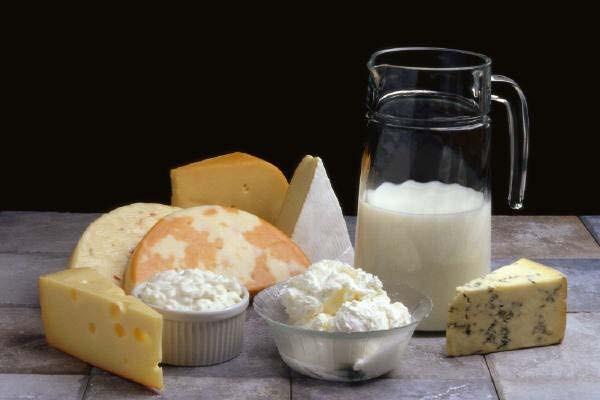 Trace Minerals
Iron
Iodine
Zinc
Fluoride
Copper
Manganese
Selenium
Chromium
Also called microminerals
Need less than 100 mg per day
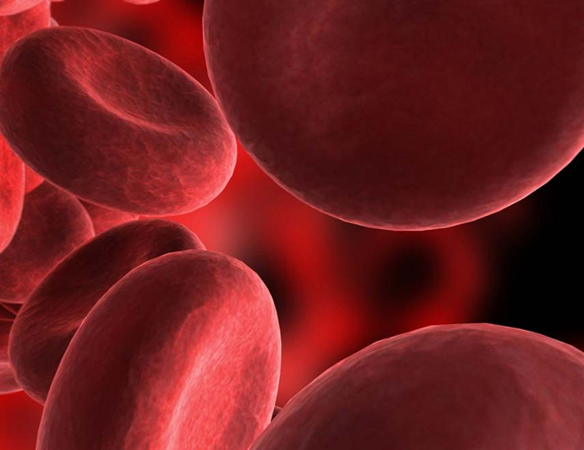 Bill Nye – Nutrition
(click on link)
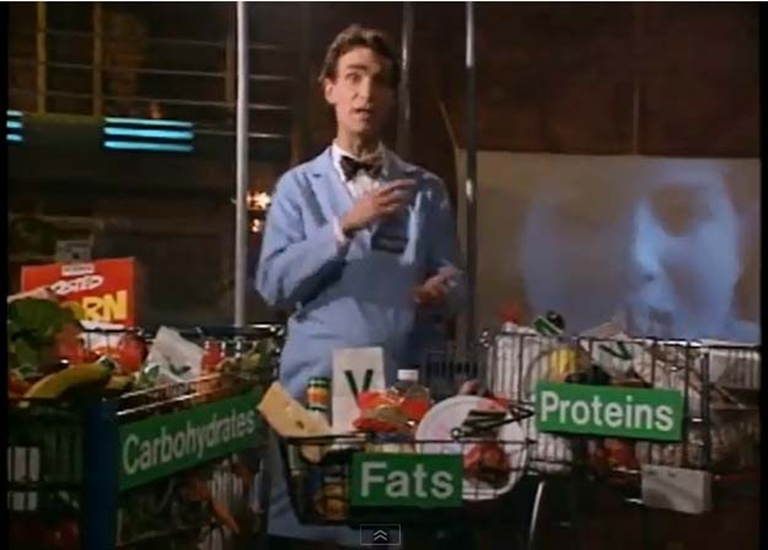 Questions?
References and Resources
Images:
Microsoft Office Clip Art: Used with permission from Microsoft.  
Textbooks:
Duyff, R. L. (2010). Food, nutrition & wellness. Columbus, OH:  Glencoe/McGraw-Hill.
Ward, J.D., & Ward, L.T. (2013). Principles of food science. Tinley Park,  IL: Goodheart-Willcox Company.
YouTube™ video:
Bill Nye – Nutrition
Bill Nye, the Science guy discusses nutrients  http://youtu.be/8j7VwLhMIlQ